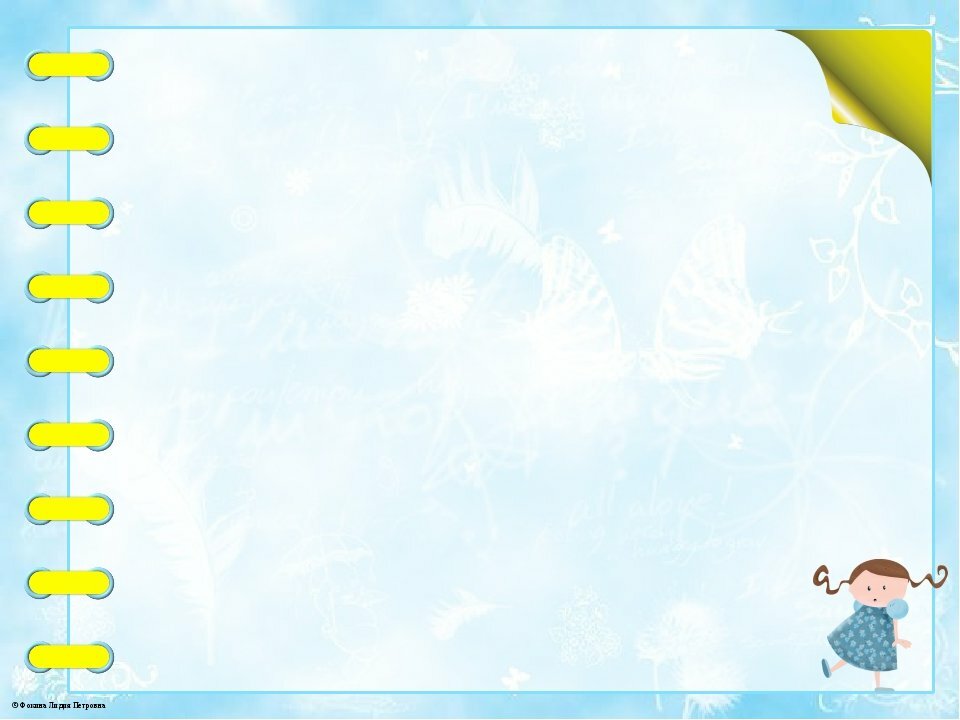 МБДОУ детский сад № 1 «Ромашка»
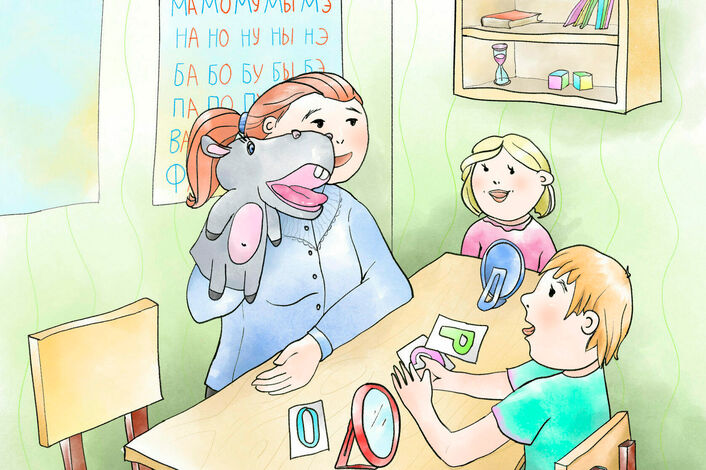 Презентация на тему
«Биоэнергопластика в работе
 учителя-логопеда с детьми с ТНР»
Подготовила учитель-логопед 
Гречиха Л.Н.
Ст. Егорлыкская
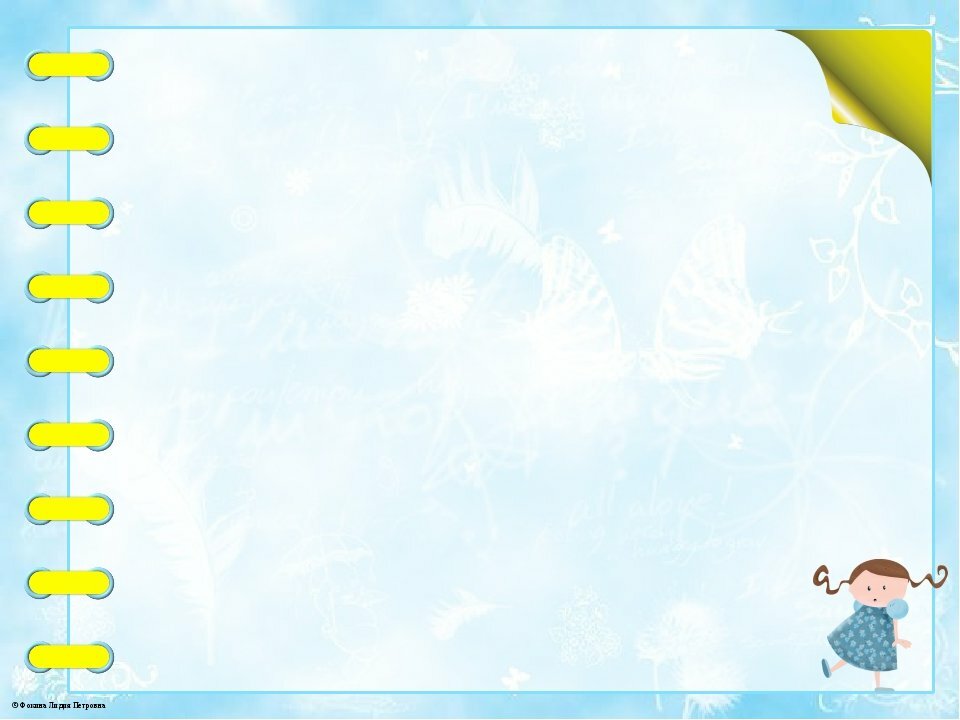 «БИОЭНЕРГОПЛАСТИКА» 
 включает в себя три базовых понятия
БИО – 
 человек как 
биологический 
объект
ЭНЕРГИЯ –  
сила, необходимая для 
выполнения определѐнных 
действий
ПЛАСТИКА – 
плавные 
движения рук, 
тела
Биоэнергопластика – это здоровьесберегающая   технология, в основе  которой  лежит  сопряжѐнная работа органов артикуляционного  аппарата с движениями кистей и пальцев рук, где движения рук имитируют движения речевого аппарата.
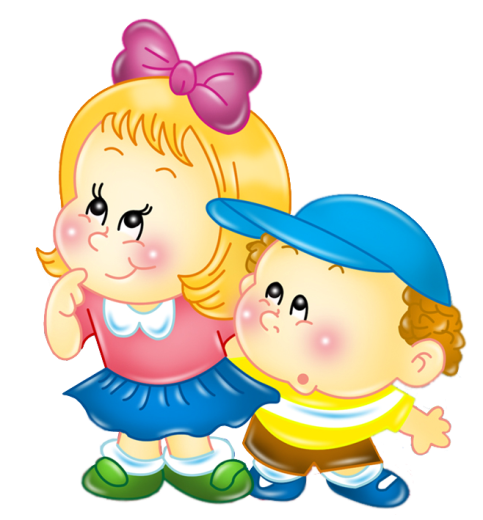 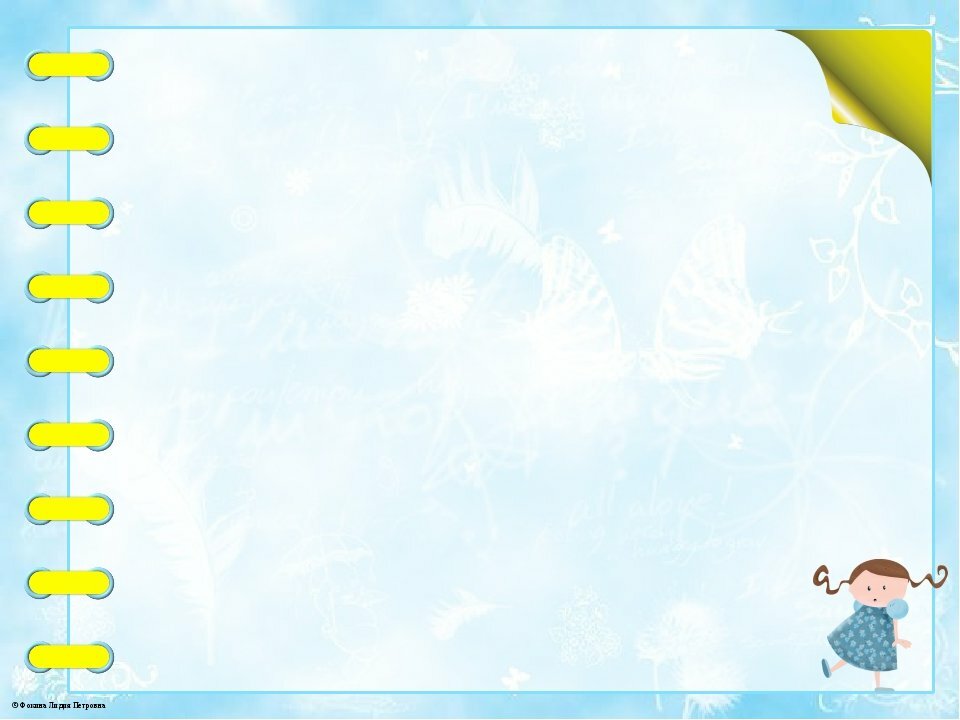 Преимущества биоэнергопластики
Оптимизирует психологическую базу речи

Улучшает моторные возможности ребёнка по всем параметрам 

Способствует коррекции звукопроизношения, фонематических процессов.

Синхронизация работы над речевой и мелкой моторикой сокращает время занятий, усиливает их результативность.

Позволяет быстрее убрать зрительную опору – зеркало, и перейти к выполнению упражнений по ощущениям.
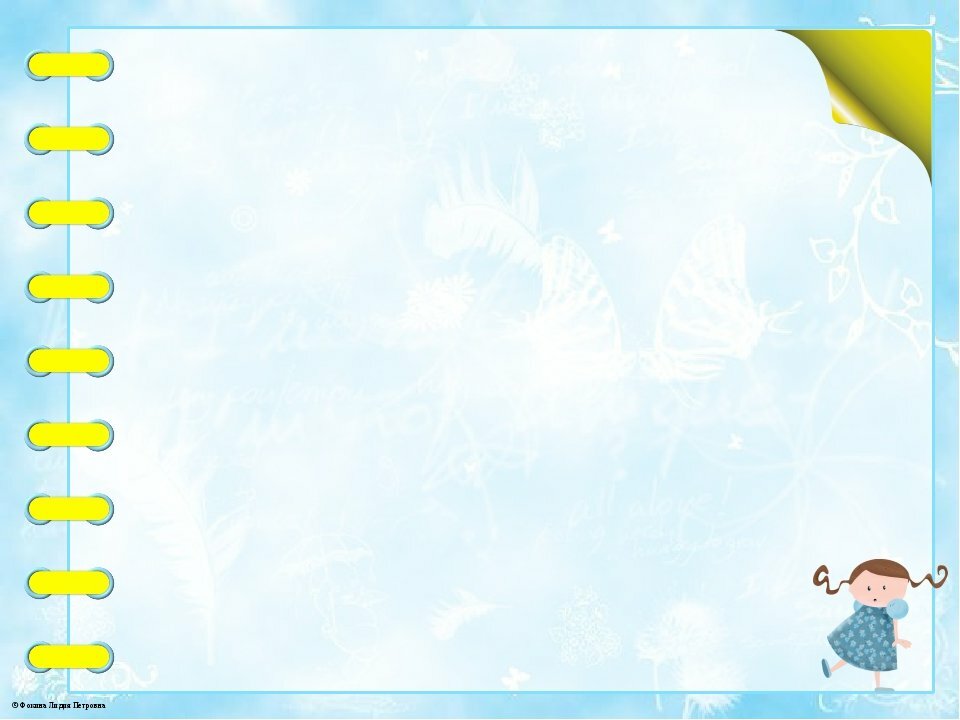 ЭТАПЫ БИОЭНЕРГОПЛАСТИКИ
ДИАГНОСТИЧЕСКИЙ
ПОДГОТОВИТЕЛЬНЫЙ
ОСНОСВНОЙ
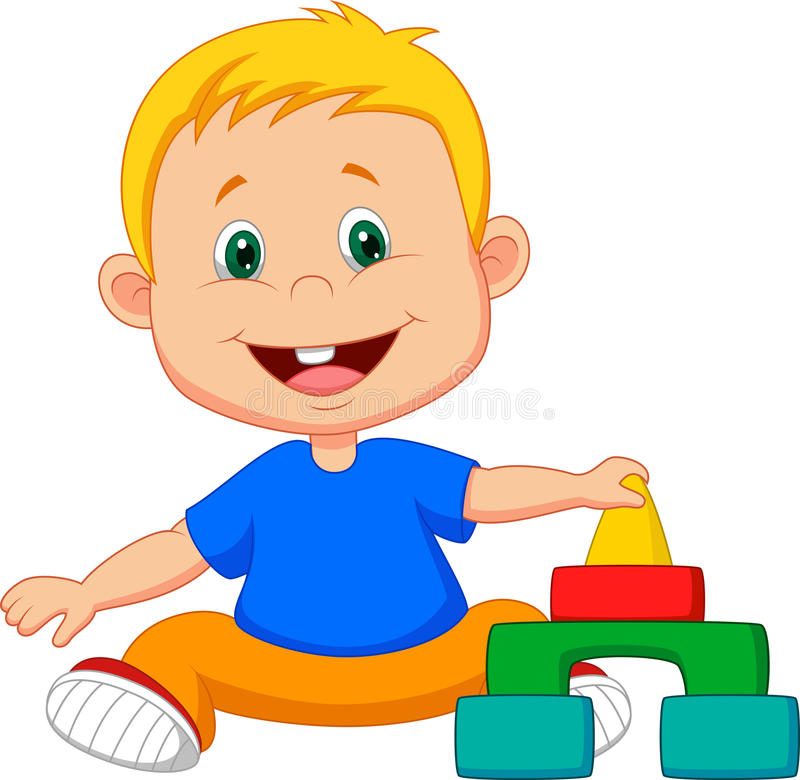 ЗАКЛЮЧИТЕЛЬНЫЙ
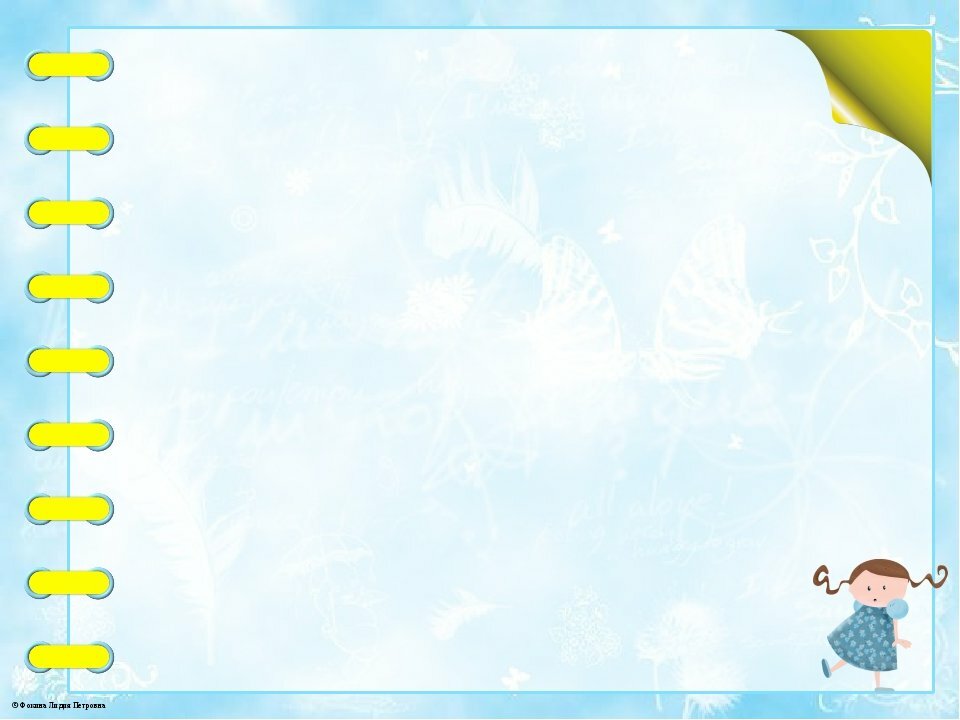 АРТИКУЛЯЦИОННЫЕ УПРАЖНЕНИЯ 
С ИСПОЛЬЗОВАНИЕМ БИОЭНЕРГОПЛАСТИКИ
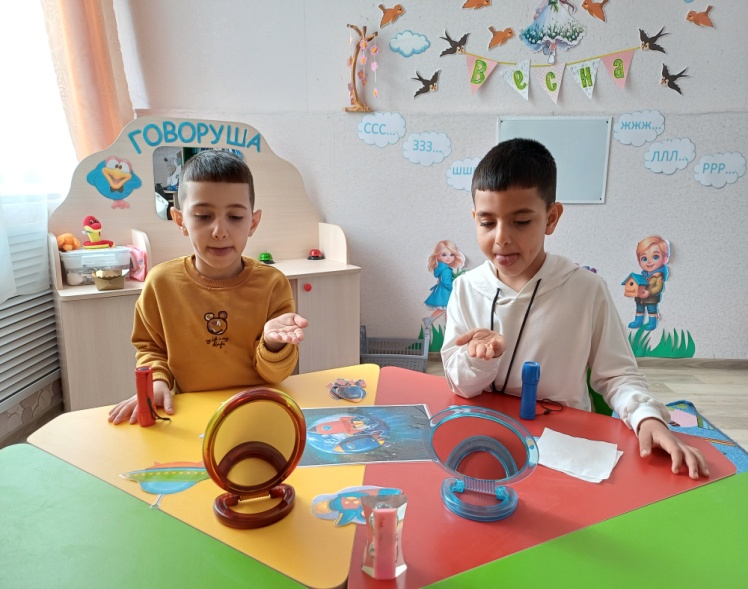 Чашечка
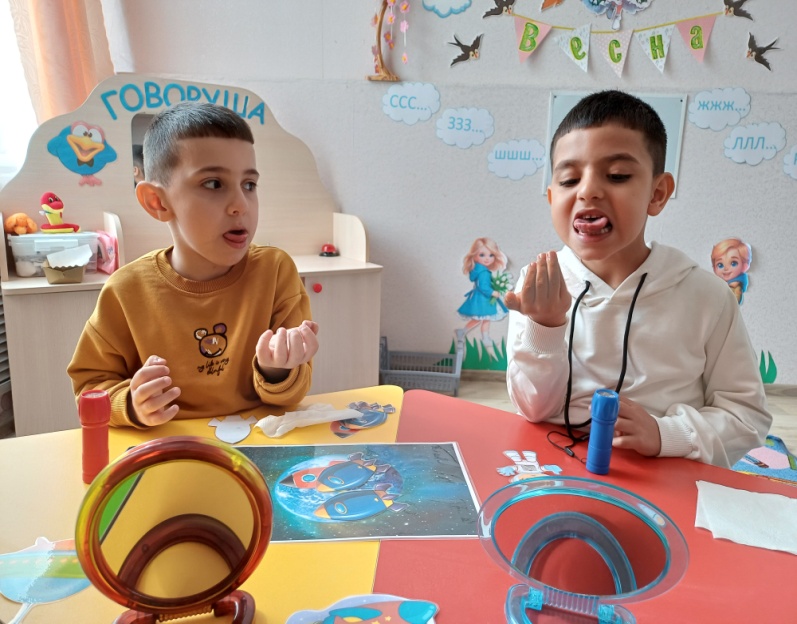 Блинчик
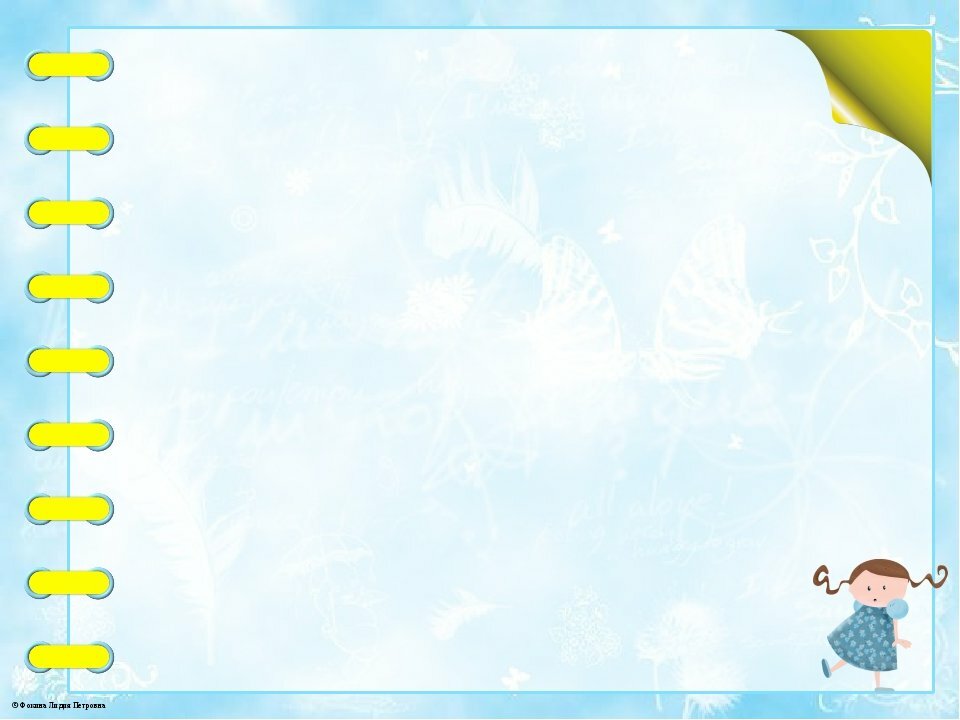 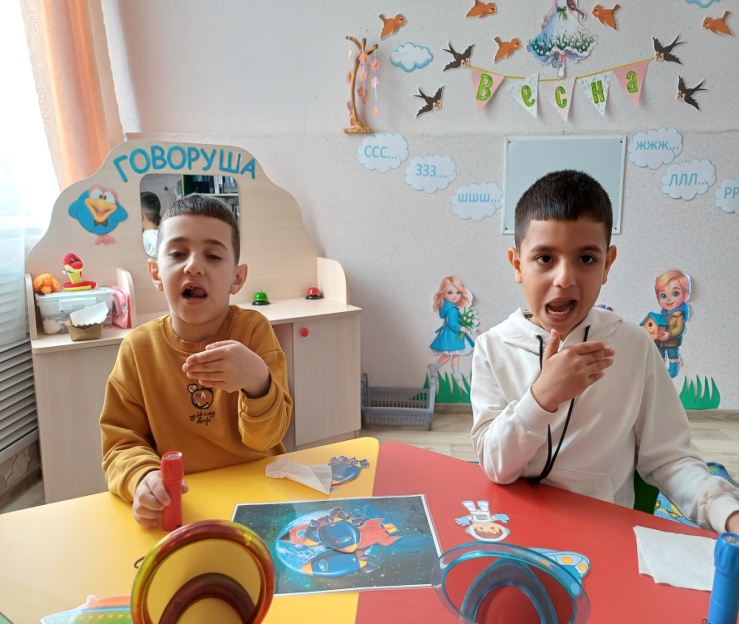 Чистим зубки
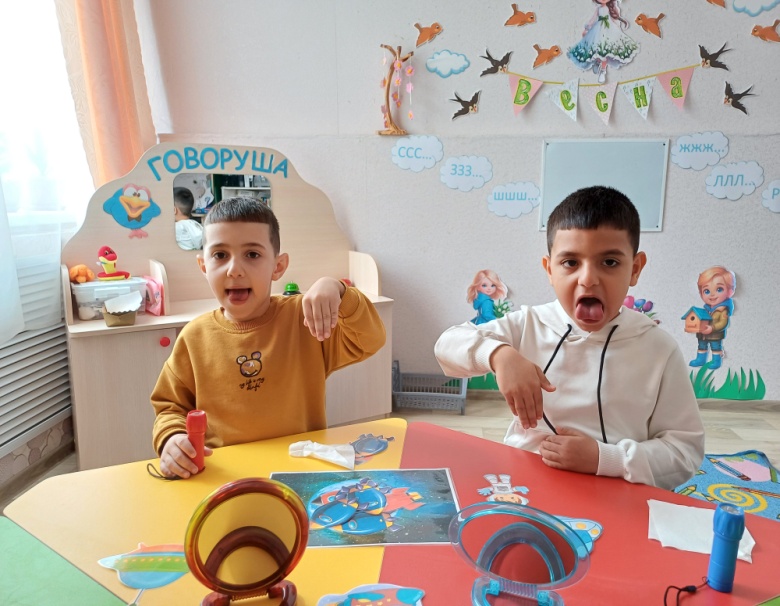 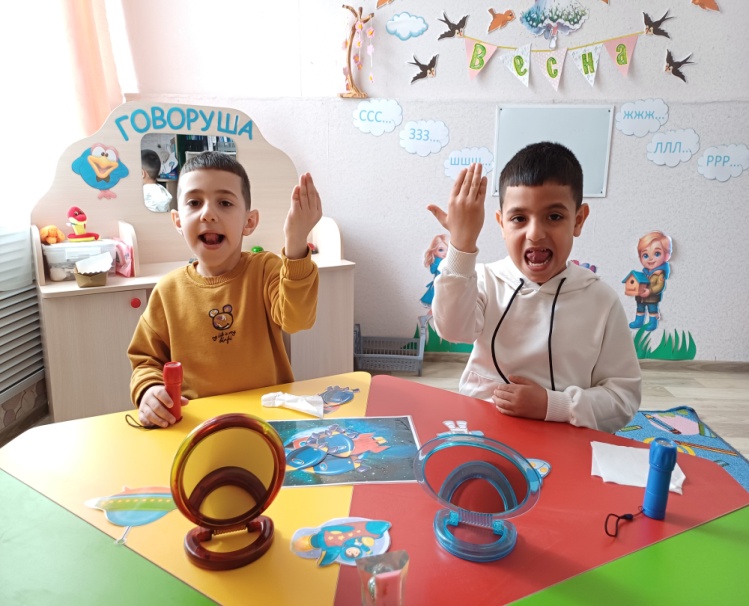 Качеля
Качеля
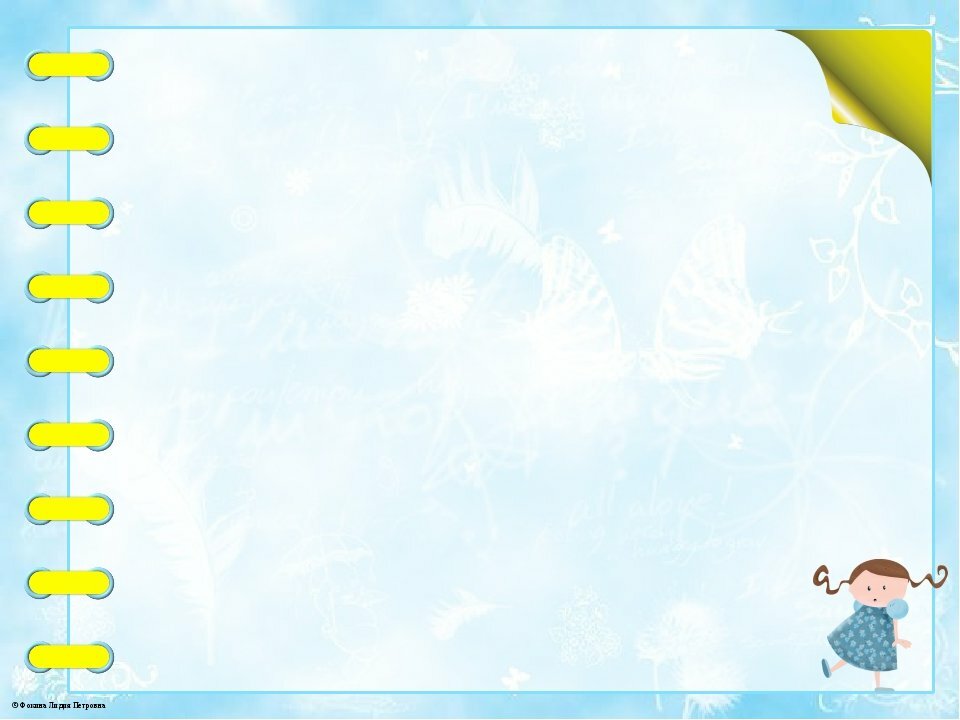 Артикуляционные сказки
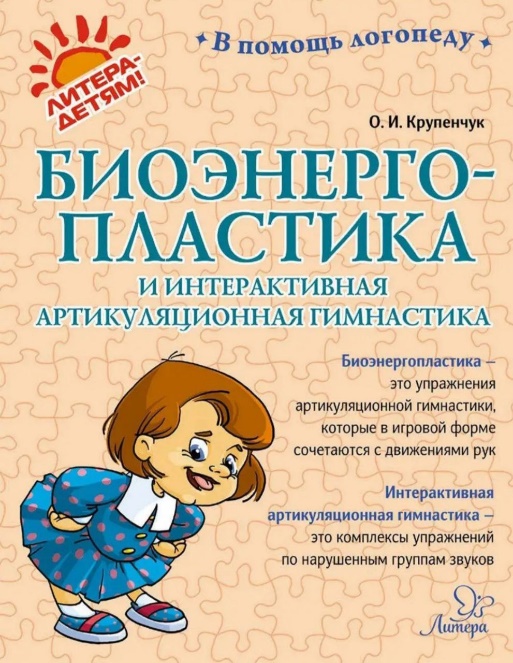 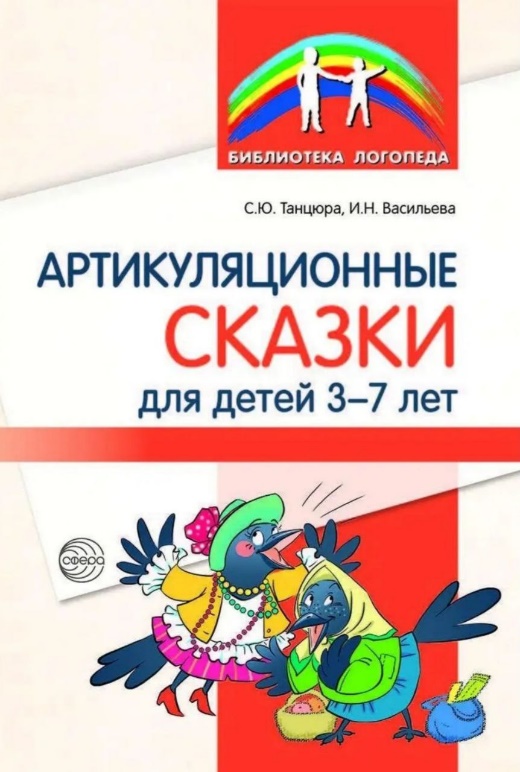 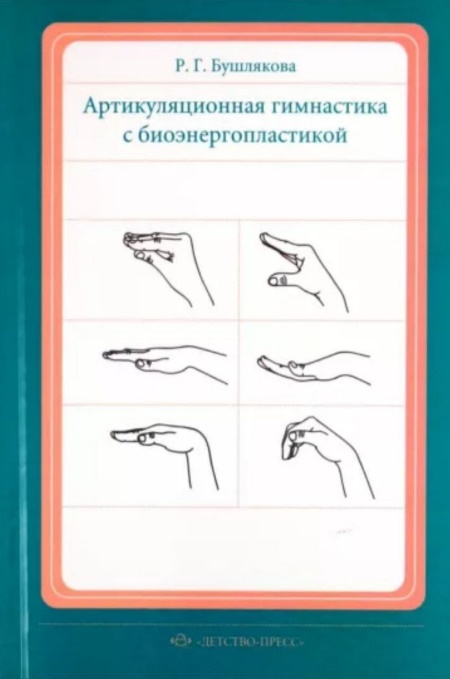 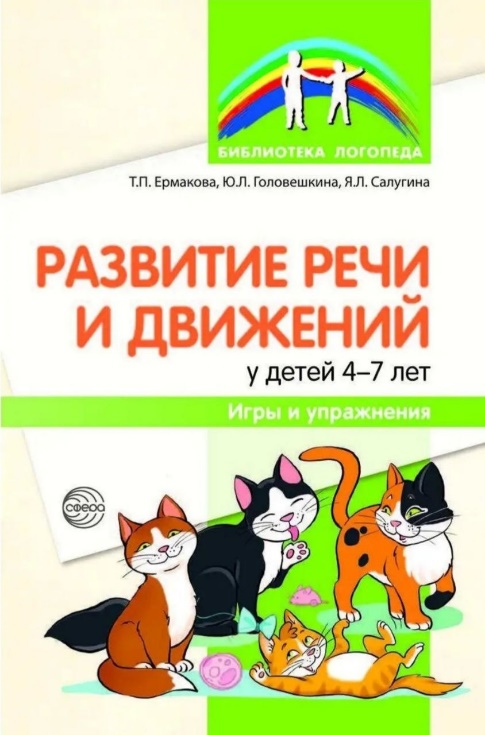 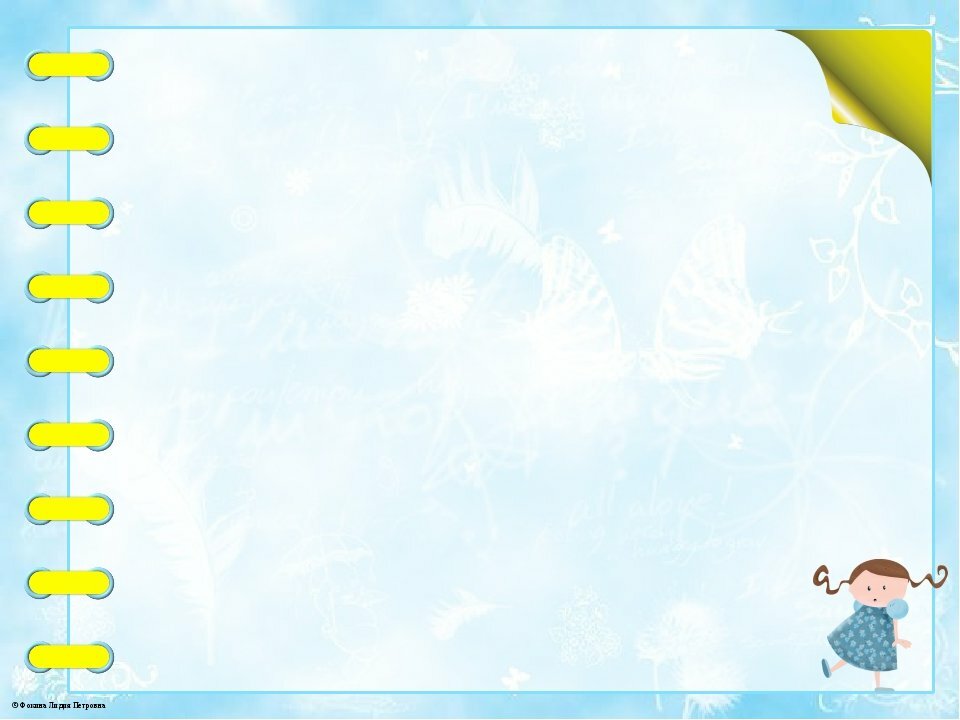 Применение зрительных опор  для правильного положения кисти рук и языка в виде занимательных карточек способствует более быстрому преодолению речевых нарушений у дошкольников.
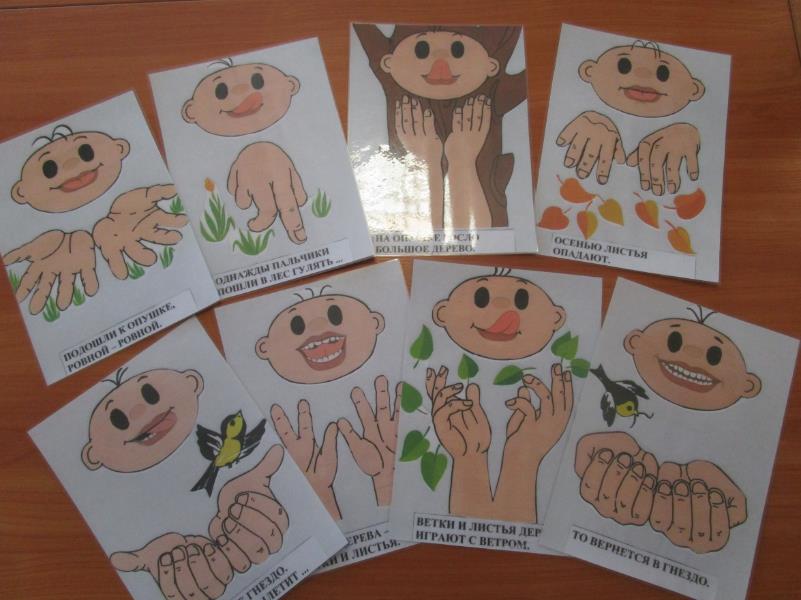 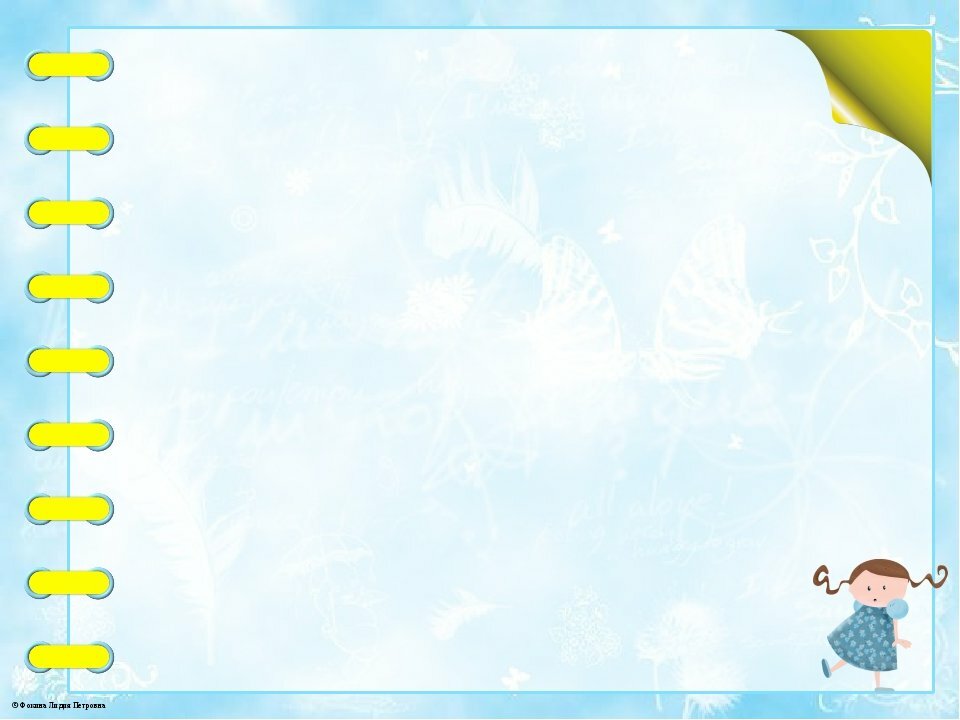 В заключении можно сделать вывод о том, что применение  биоэнергопластики 
синхронизирует работу полушарий головного мозга, улучшая внимание, память, мышление и связную речь. 
Ускоряет исправление дефектных звуков, 
у детей со сниженными и нарушенными кинестетическими ощущениями, т. к. работающая ладонь многократно усиливает импульсы, идущие к коре головного мозга от языка, а так же способствует более быстрому преодолению речевых нарушений.
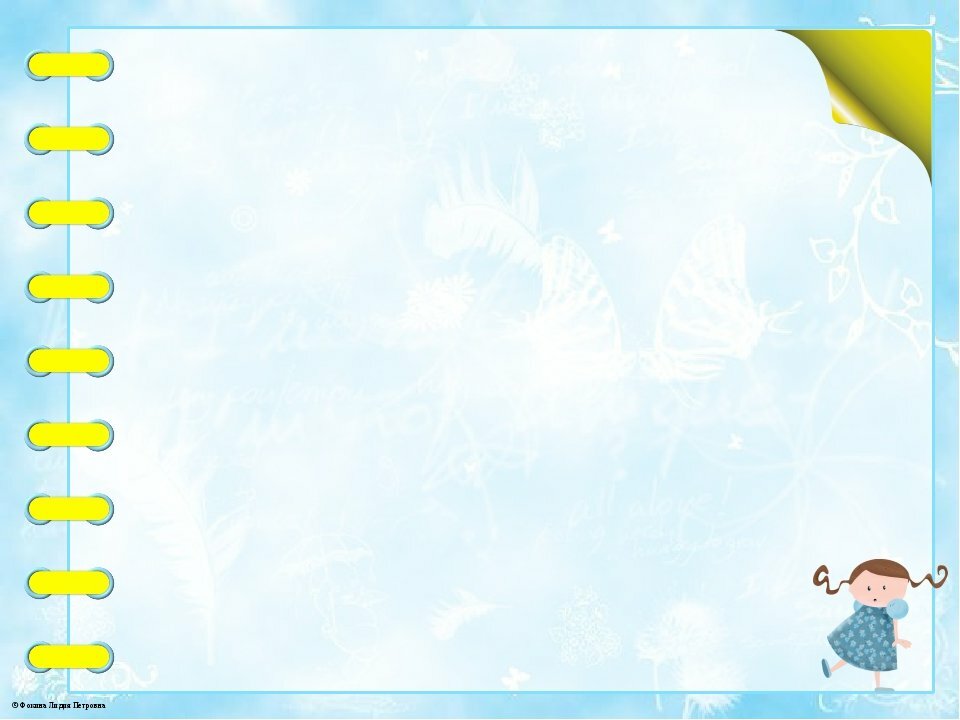 Литература
Бушлякова Р. Г. Артикуляционная гимнастика с 
биоэнергопластикой.
 М.: «Издательство Детство-Пресс», 2011 
 
Карелина, И.Б. Дифференциальная диагностика стертых форм дизартрии и сложной дислалии /И.Б. Карелина// Дефектология.- 1996.- №5.-С.10-1 
 
Ястребова А.В., Лазаренко О.И. Занятия 
по формированию речемыслительной деятельности и
культуры устной речи у детей. М.: Аркти, 2001.
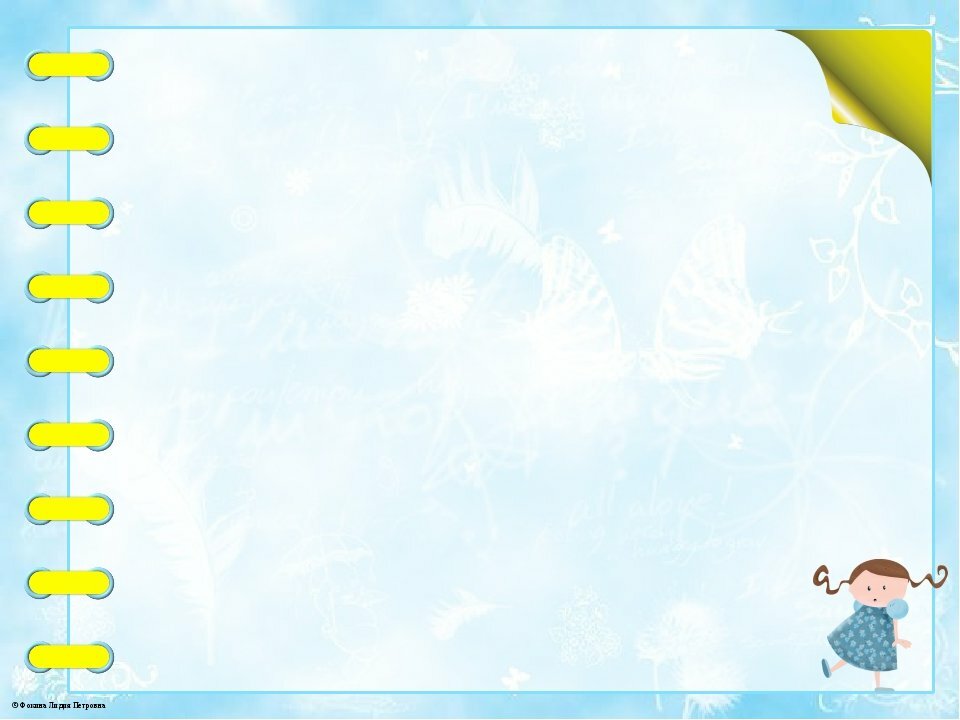 Спасибо 
за внимание!